Antimicrobial resistence (AMR)
Åsa Lundgren, Rotary Doctors,
 October 2022
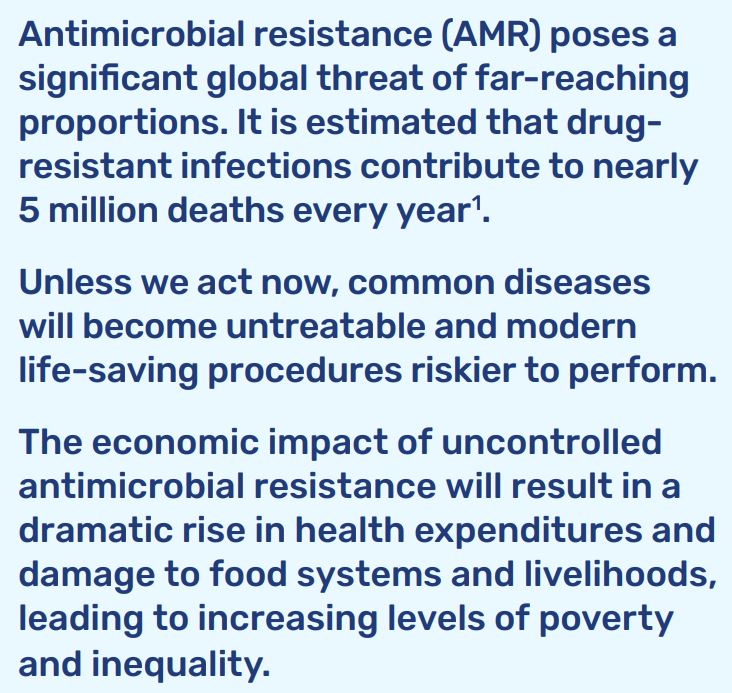 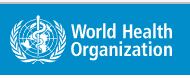 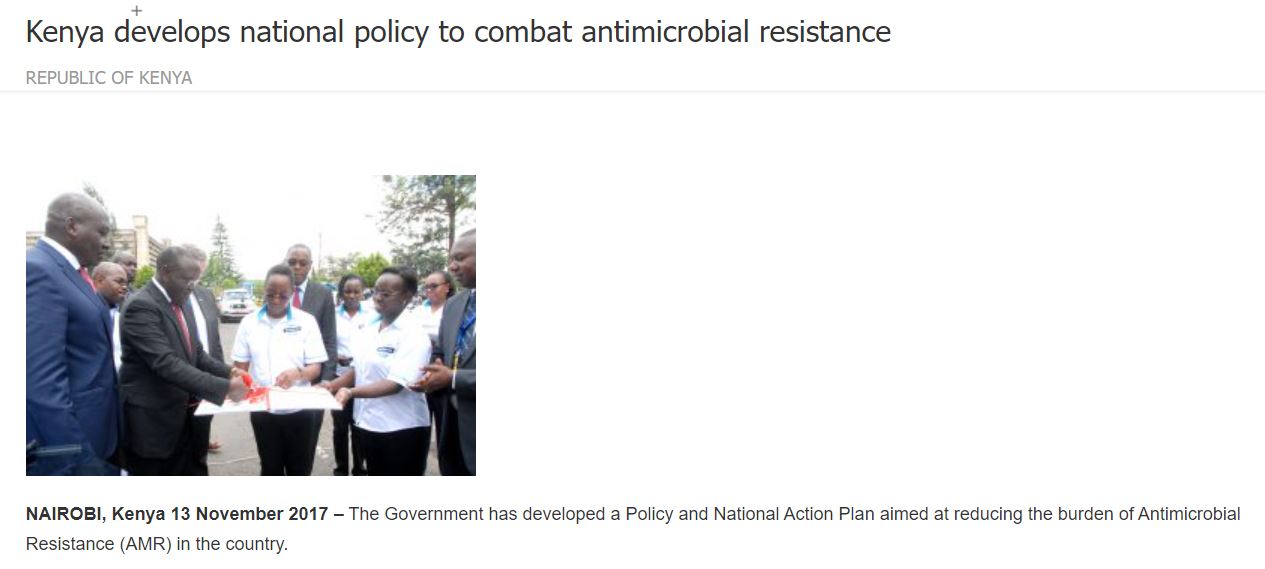 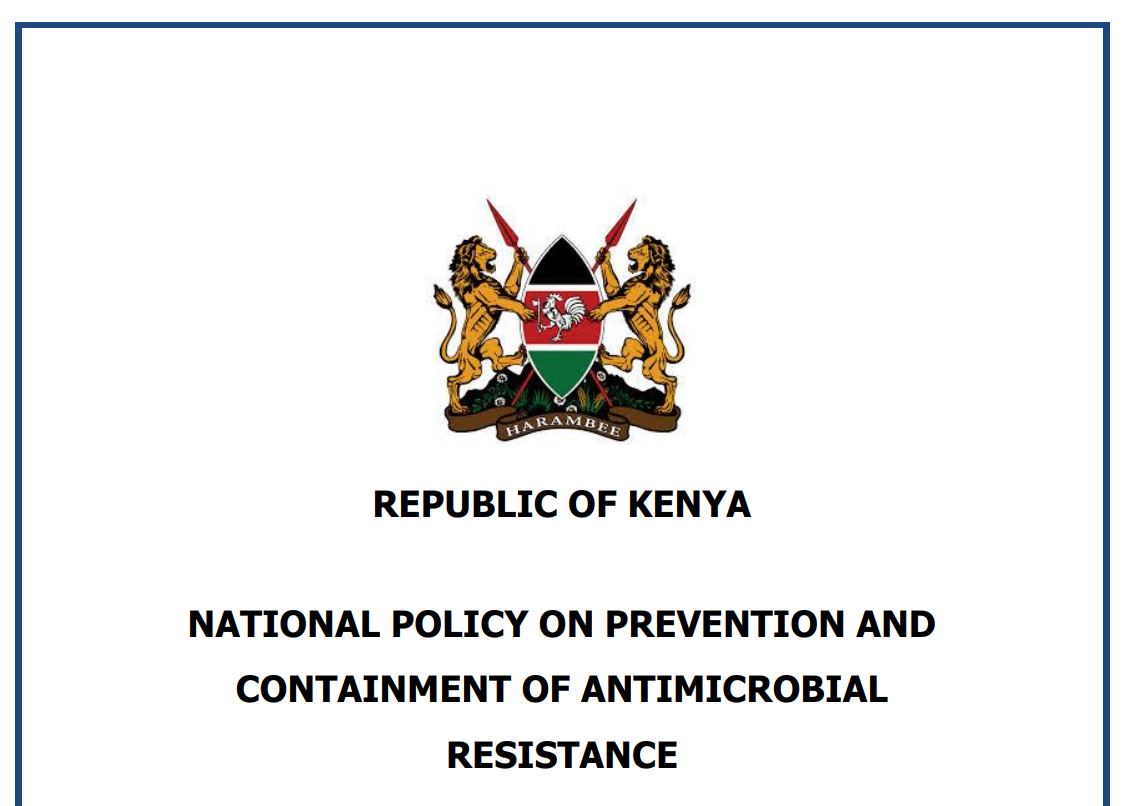 How it started
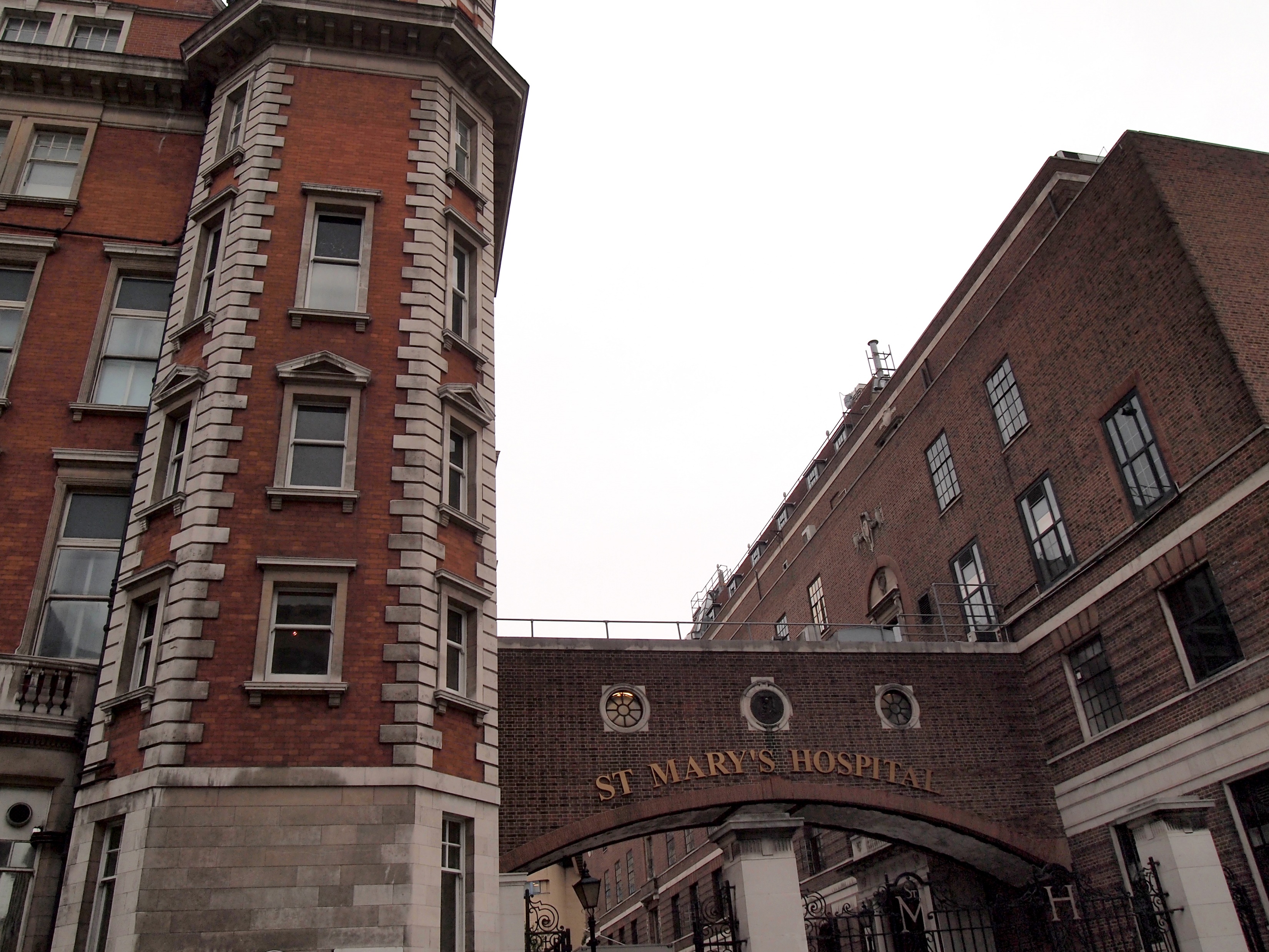 Anti bios = Against life
1910 Salvarsan for syphilis
1928 Penicillin
Sir AlexanderFlemming
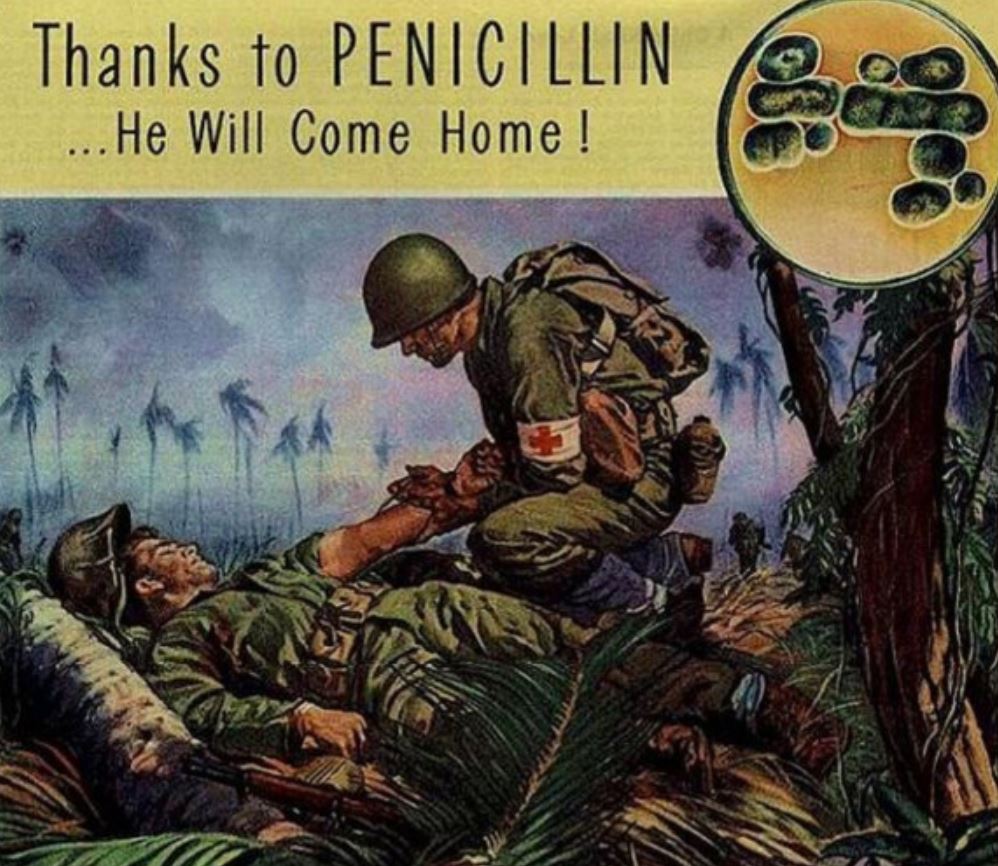 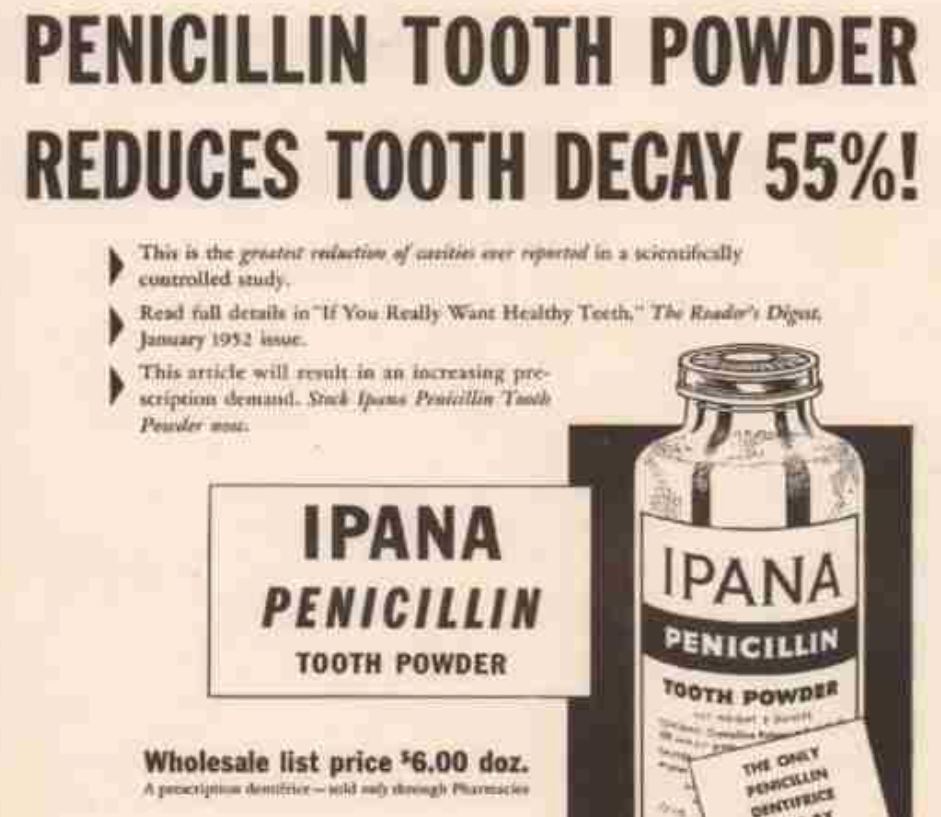 ”The war against infectious diseases has been won!”
U.S. Surgeon General, 1969
The Revolution of Modern Medicine!
The antibiotic timeline
The revolution of antibiotics but……..Emerging of antimicrobial resistance
Natural resistance
Antibiotics have different target bacteria. 
Examples: - Ciprofloxacin and gramnegative bacteria (UTI) - Flukloxacillin and grampositive bacteria (stafylococci) 
Narrow spectrum antibiotics: Nitrofurantoin, Flukloxacillin
Broad spectrum antibiotics: Ceftriaxon, Cotrimoxazole
Acquired antibiotic resistance
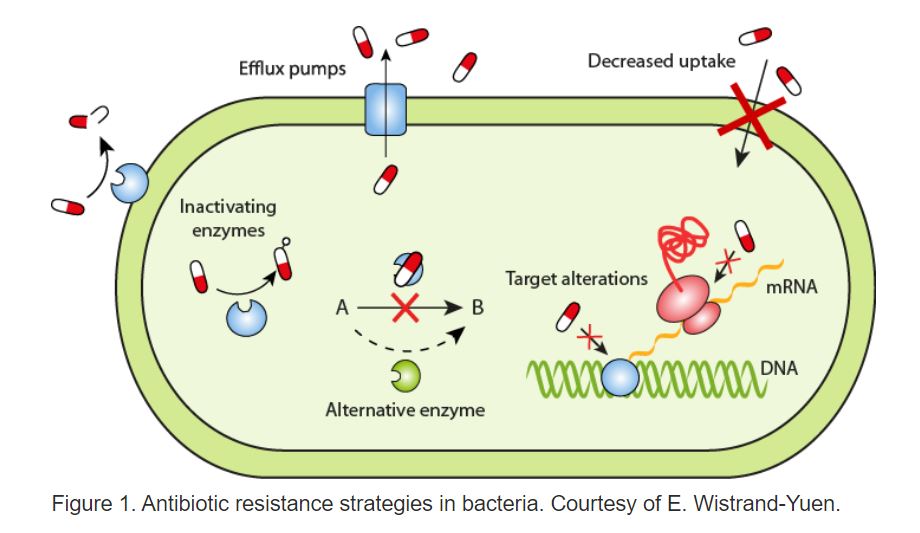 Mutations
Natural selection of resistant bacteria
Spreading of antimicrobial resistance
Between different bacteria species
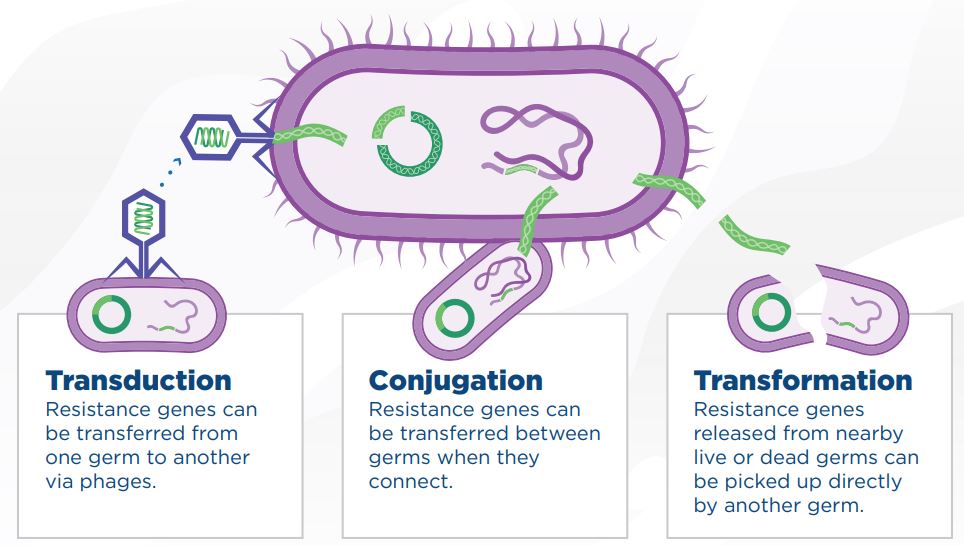 How do we spread AMR between us?
Direct contact
Indirect contact:Coughing/sneezingTouch of surfaces
From animals
From food and water
Risk factors for spreading AMR?
Overuse of antibiotics in animals and agriculture
Overuse in humans (too much and too broad)
Over the counter sale
Poor hygiene
Poor sanitation
Poor infection control
International travelling and trade (animals and food)
Health care facilities
Health care facilities are hot spots for resistant bacteria since many sick people are in close vicinity of each other and antibiotic usage is high resulting in selection and spread of resistant strains. 
Poor hygiene practices may facilitate the spread of resistant bacteria via the hands or clothes of doctors, nurses and other health care staff, patients or visitors. 
Instruments that are not cleaned properly, improper cleaning of the facilities and insufficient sanitation. 
Crowded wards and few isolation rooms further facilitate spread[
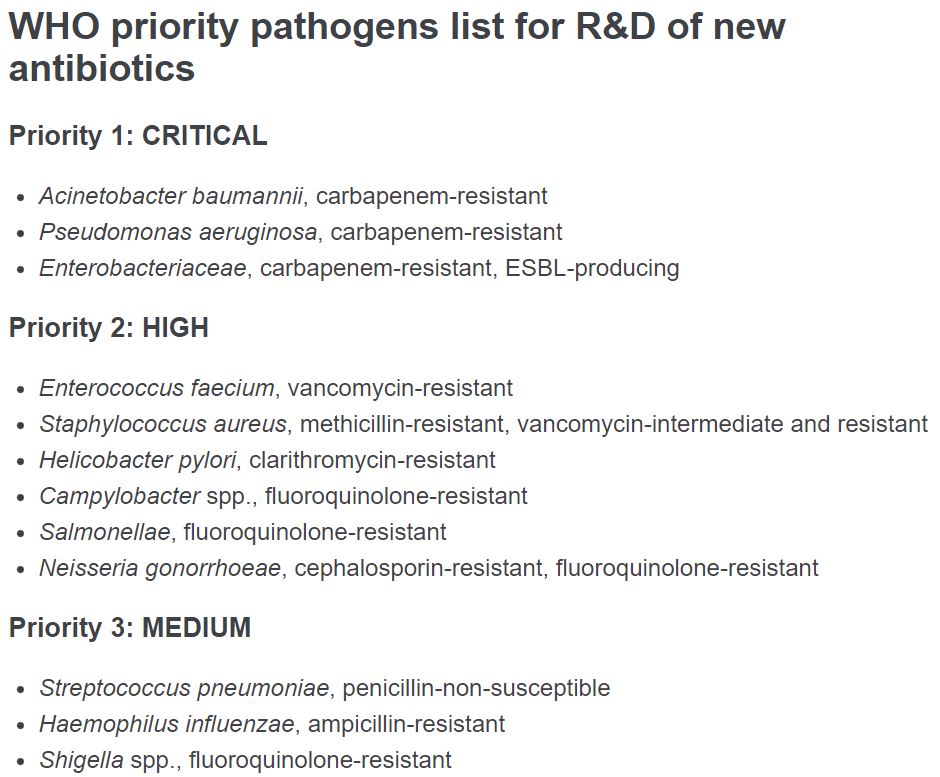 Skin and wound infections
Mostly stafylococcus aureus
Flukloxacillin
MRSA
Methicillin resistant stafylococcus aureus. 
Flukloxacillin and cefalosporins (ceftriaxon, cefuroxim etc) don´t work.
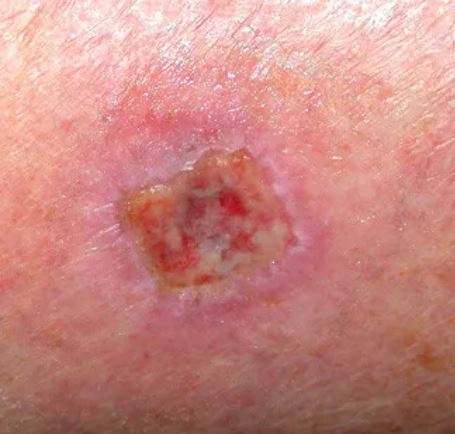 MRSA       But different countries do different amount of cultures
Urinary tract infectionsGramnegative bacteria, most often e coli
Pyelonefritis
Fever.
Pain
Ciprofloxaxin
Cotrimoxazole
Cystitis
No fever.
Nitrofurantoin 100 bd or 50 TDS 5/7
Pneumonia - bacterial
Elevated respiratory rate
Difficulty breathing
Unwell, sick looking
High fever
Cough
Chest wall in drawing
Pneumococci
Normal resp rate
Common cold/URTI - virus
A normal child has 6-7 seven common colds/year.
Nasal saline drops, cough syrup (honey water), paracetamol.
Not antibiotics!
Fever
Cough
Running nose
Not so sick
Reasons to restrict antibiotic use
Allergic reactions 
Other side effects (nausea common)
Oral and vaginal candidosis
Cost money
AMR
Disturbing the normal flora of bacteria
Antibiotic associated diarrhea/clostridium-enteritis
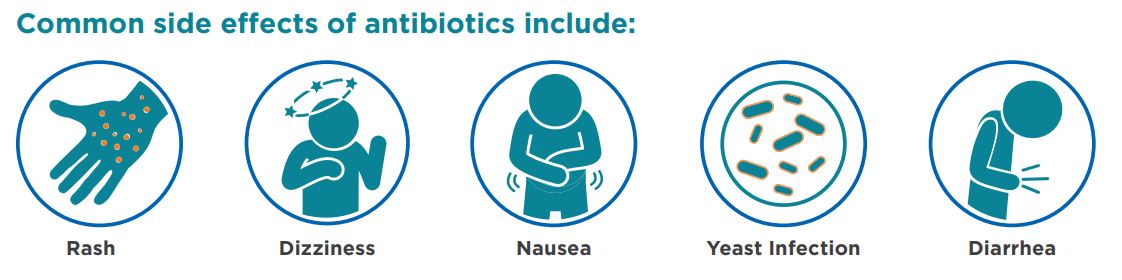 How can we fight antimicrobial resistance?
Is it really a bacterial infection?
Teach patients
Small spectrum antibiotics
Good hygien
Vaccination
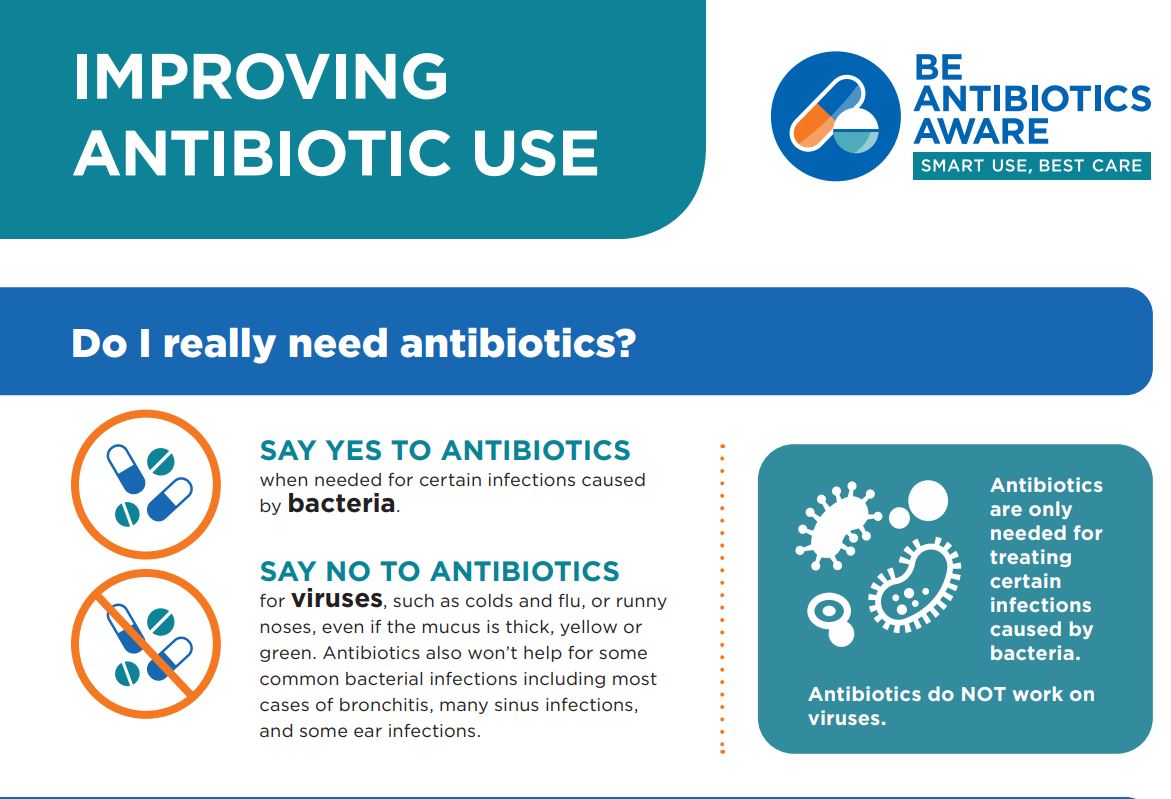 More reading
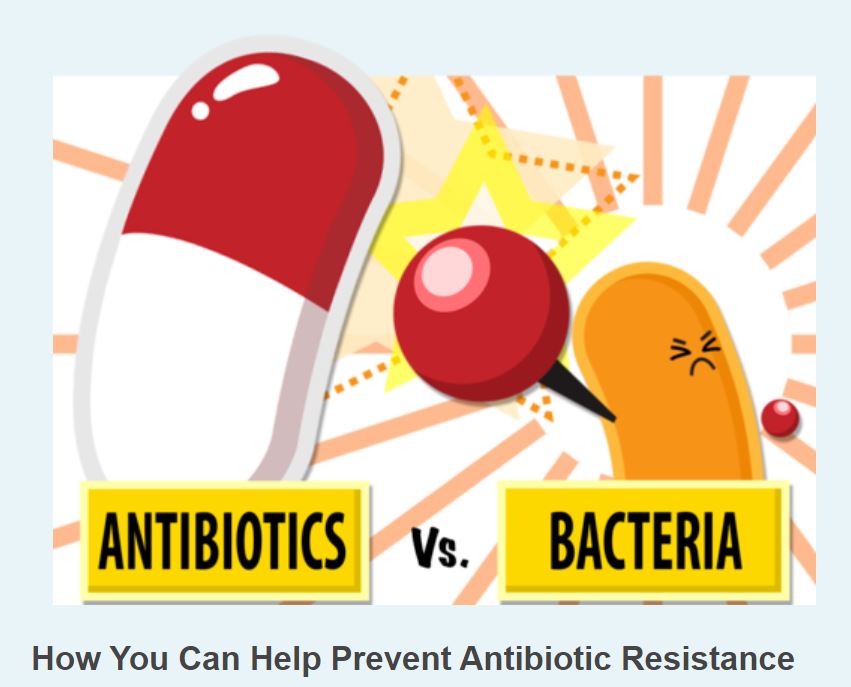 ReAct: A global network dedicated to the problem of antibiotic resistance. www.reactgroup.org